此处为大标题编辑区域位置
此处为副标题编辑区域内容位置
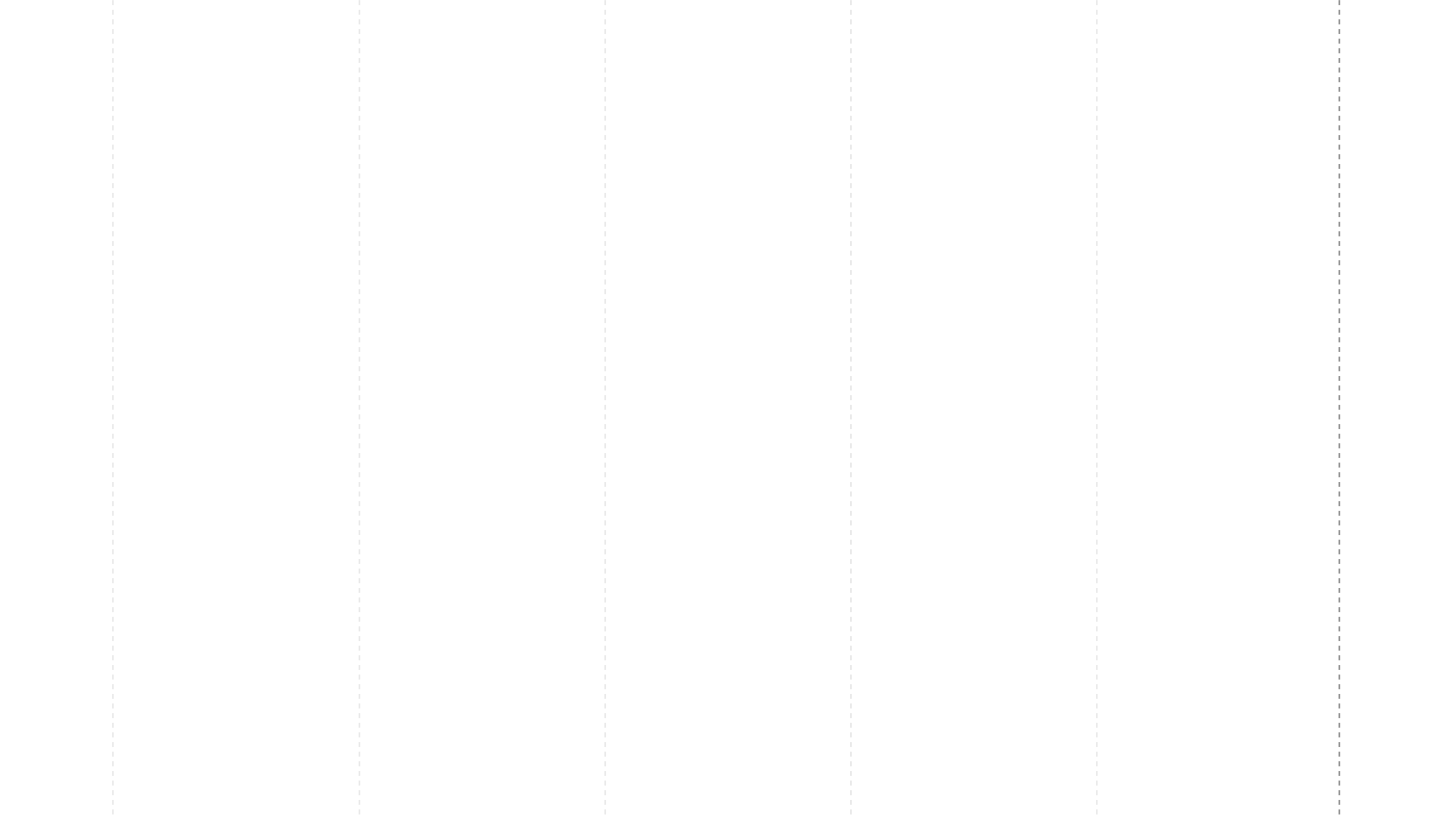 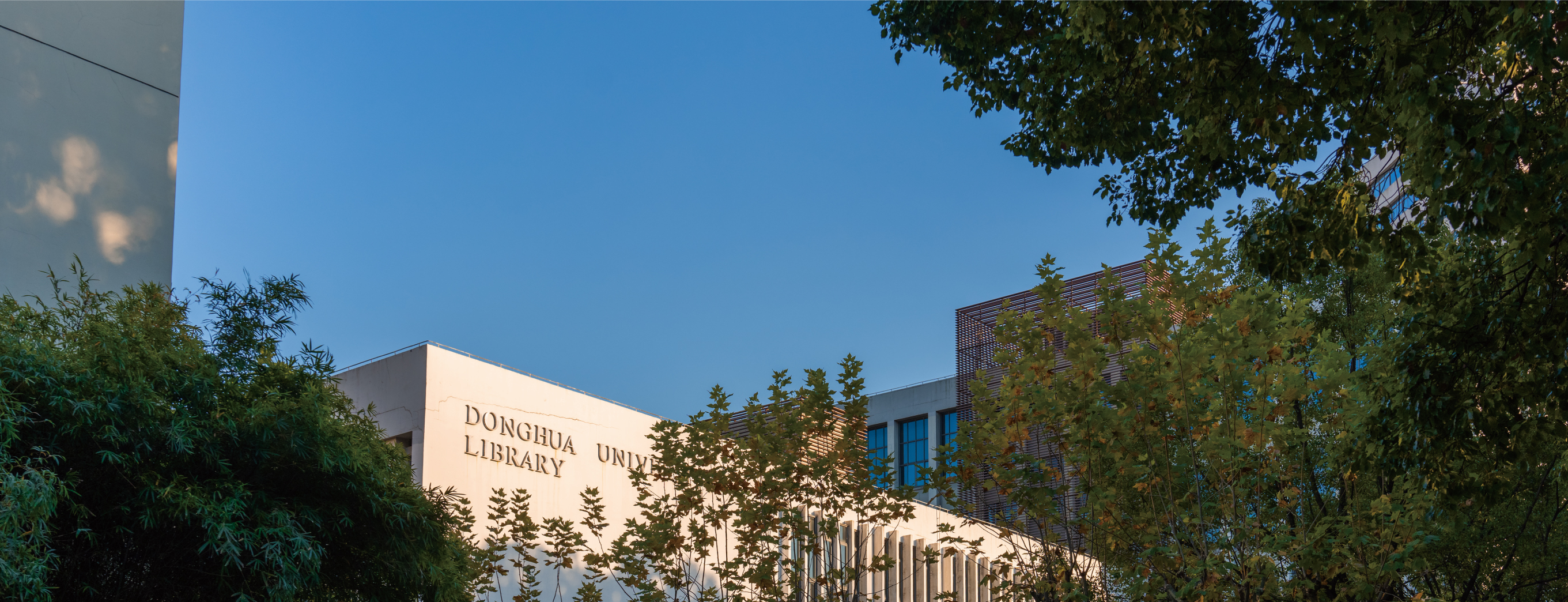 CONTENT
目录
01
02
03
04
05
分类主题编辑
分类主题编辑
分类主题编辑
分类主题编辑
分类主题编辑
此处为内文编辑区域位置
此处为内文编辑区域位置
此处为内文编辑区域位置
此处为内文编辑区域位置
此处为内文编辑区域位置
01
02
03
04
请在此处输入标题内容
请在此处输入标题内容
请在此处输入标题内容
请在此处输入标题内容
此处为内文编辑区域，请根据实际情况编辑。此处为内文编辑区域，请根据实际情况编辑。此处为内文编辑区域，请根据实际情况编辑。
此处为内文编辑区域，请根据实际情况编辑。此处为内文编辑区域，请根据实际情况编辑。
此处为内文编辑区域，请根据实际情况编辑。此处为内文编辑区域，请根据实际情况编辑。此处为内文编辑区域，请根据实际情况编辑。
此处为内文编辑区域，请根据实际情况编辑。此处为内文编辑区域，请根据实际情况编辑。
此处为内文编辑区域，请根据实际情况编辑。此处为内文编辑区域，请根据实际情况编辑。此处为内文编辑区域，请根据实际情况编辑。
此处为内文编辑区域，请根据实际情况编辑。此处为内文编辑区域，请根据实际情况编辑。
此处为内文编辑区域，请根据实际情况编辑。此处为内文编辑区域，请根据实际情况编辑。此处为内文编辑区域，请根据实际情况编辑。
此处为内文编辑区域，请根据实际情况编辑。此处为内文编辑区域，请根据实际情况编辑。
请在此输入标题
请在此输入标题
请在此处输入副标题内容
此处为内文编辑区域，请根据实际情况编辑。此处为内文编辑区域，请根据实际情况编辑。此处为内文编辑区域，请根据实际情况编辑。
此处为内文编辑区域，请根据实际情况编辑。此处为内文编辑区域，请根据实际情况编辑。此处为内文编辑区域，请根据实际情况编辑。此处为内文编辑区域，请根据实际情况编辑。此处为内文编辑区域，请根据实际情况编辑。
此处为内文编辑区域，请根据实际情况编辑。此处为内文编辑区域，请根据实际情况编辑。
此处为内文编辑区域，请根据实际情况编辑。此处为内文编辑区域，请根据实际情况编辑。此处为内文编辑区域，请根据实际情况编辑。
此处为内文编辑区域，请根据实际情况编辑。此处为内文编辑区域，请根据实际情况编辑。
请在此输入标题
图文结合页面副标题输入内容区域
分类主题编辑区域
分类主题编辑区域
分类主题编辑区域
分类主题编辑区域
此处为内文编辑区域，请根据实际情况编辑。
此处为内文编辑区域，请根据实际情况编辑。
此处为内文编辑区域，请根据实际情况编辑。
此处为内文编辑区域，请根据实际情况编辑。
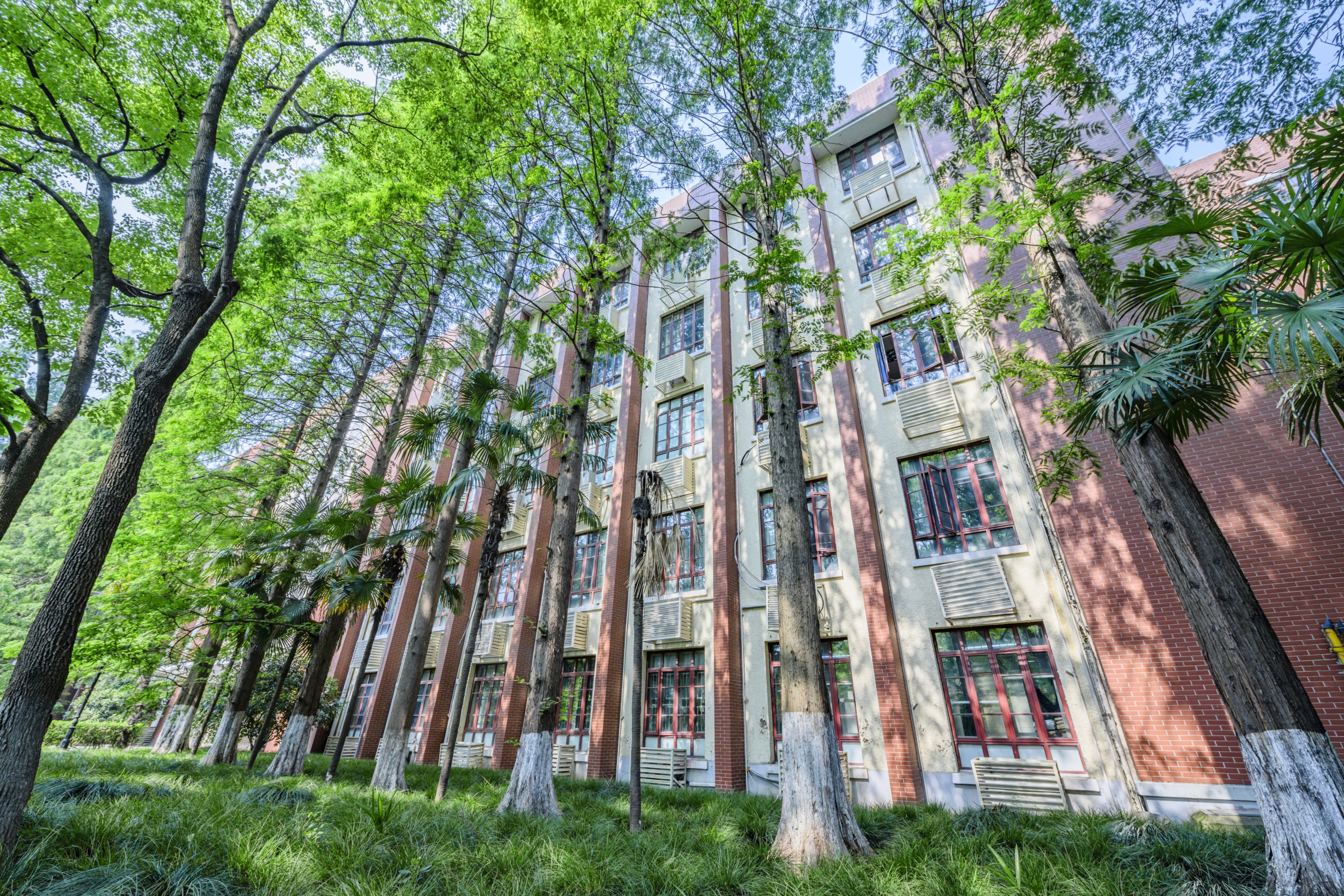 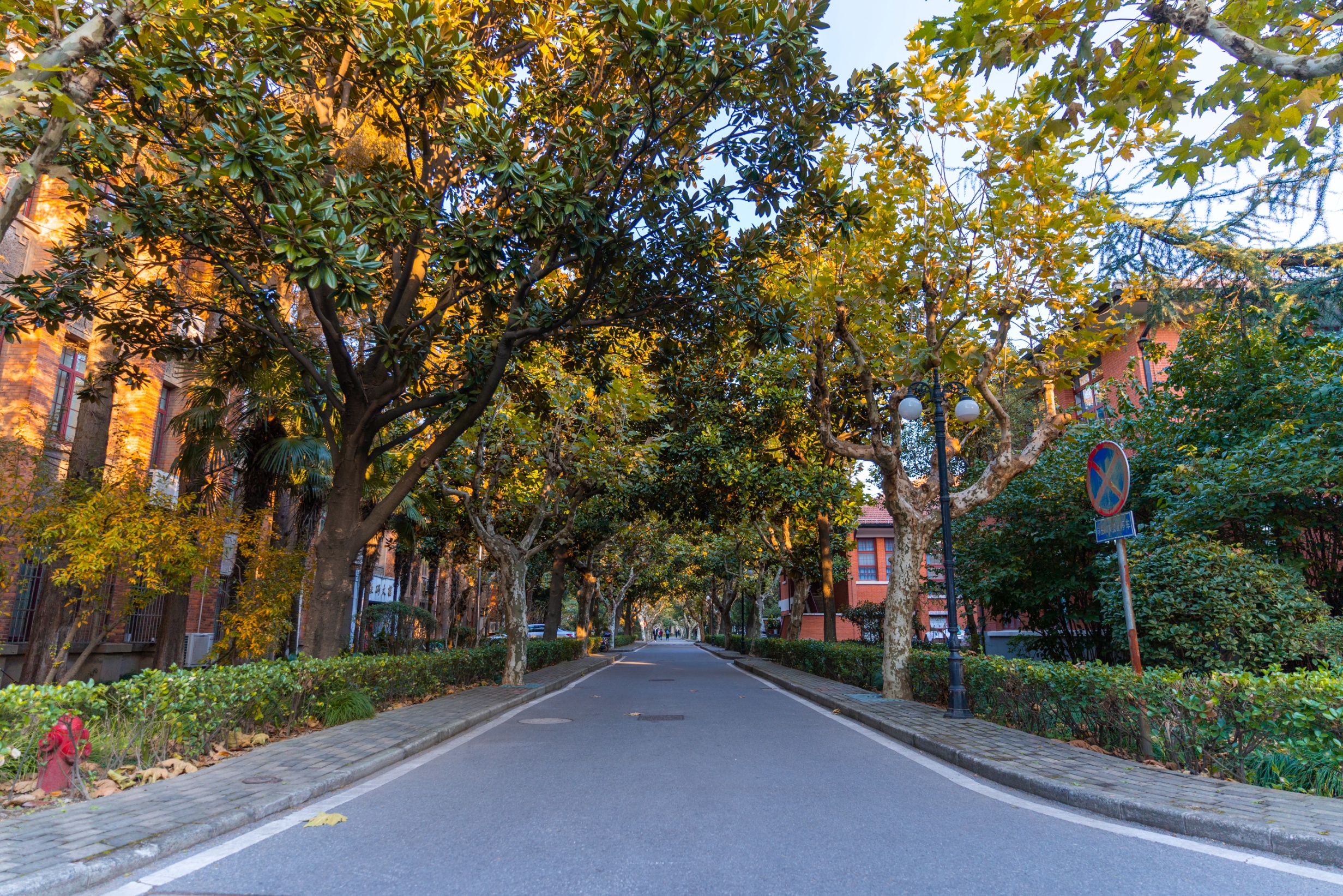 图片解析文字
请在此输入标题
请在此处输入标题
请在此处输入标题
请在此处输入标题
请在此处输入标题
此处为内文编辑区域，请根据实际情况编辑。此处为内文编辑区域，请根据实际情况编辑。此处为内文编辑区域。
此处为内文编辑区域，请根据实际情况编辑。此处为内文编辑区域，请根据实际情况编辑。此处为内文编辑区域。
此处为内文编辑区域，请根据实际情况编辑。此处为内文编辑区域，请根据实际情况编辑。此处为内文编辑区域。
此处为内文编辑区域，请根据实际情况编辑。此处为内文编辑区域，请根据实际情况编辑。此处为内文编辑区域。
分类主题
此处为内文编辑区域位置
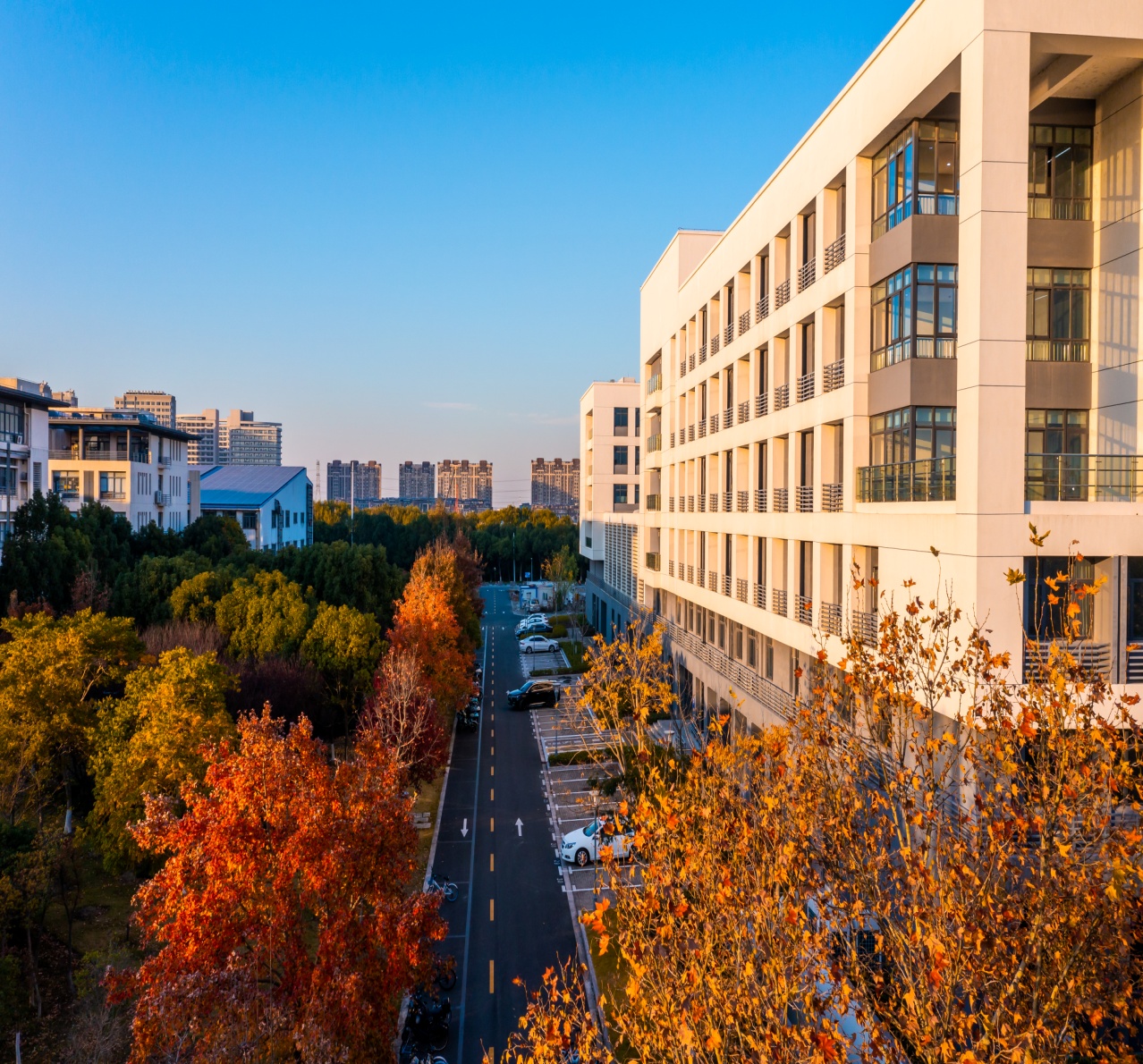 图文结合页面大标题编辑
图文结合页面副标题编辑区域位置
01
02
请在此处输入标题
请在此处输入标题
此处为内文编辑区域，请根据实际情况编辑。此处为内文编辑区域，请根据实际情况编辑。此处为内文编辑区域，请根据实际情况编辑。此处为内文编辑区域，请根据实际情况编辑。
此处为内文编辑区域，请根据实际情况编辑。此处为内文编辑区域。
此处为内文编辑区域，请根据实际情况编辑。此处为内文编辑区域，请根据实际情况编辑。此处为内文编辑区域，请根据实际情况编辑。
此处为内文编辑区域，请根据实际情况编辑。此处为内文编辑区域，请根据实际情况编辑。此处为内文编辑区域，请根据实际情况编辑。
图片解析文字
请在此输入标题
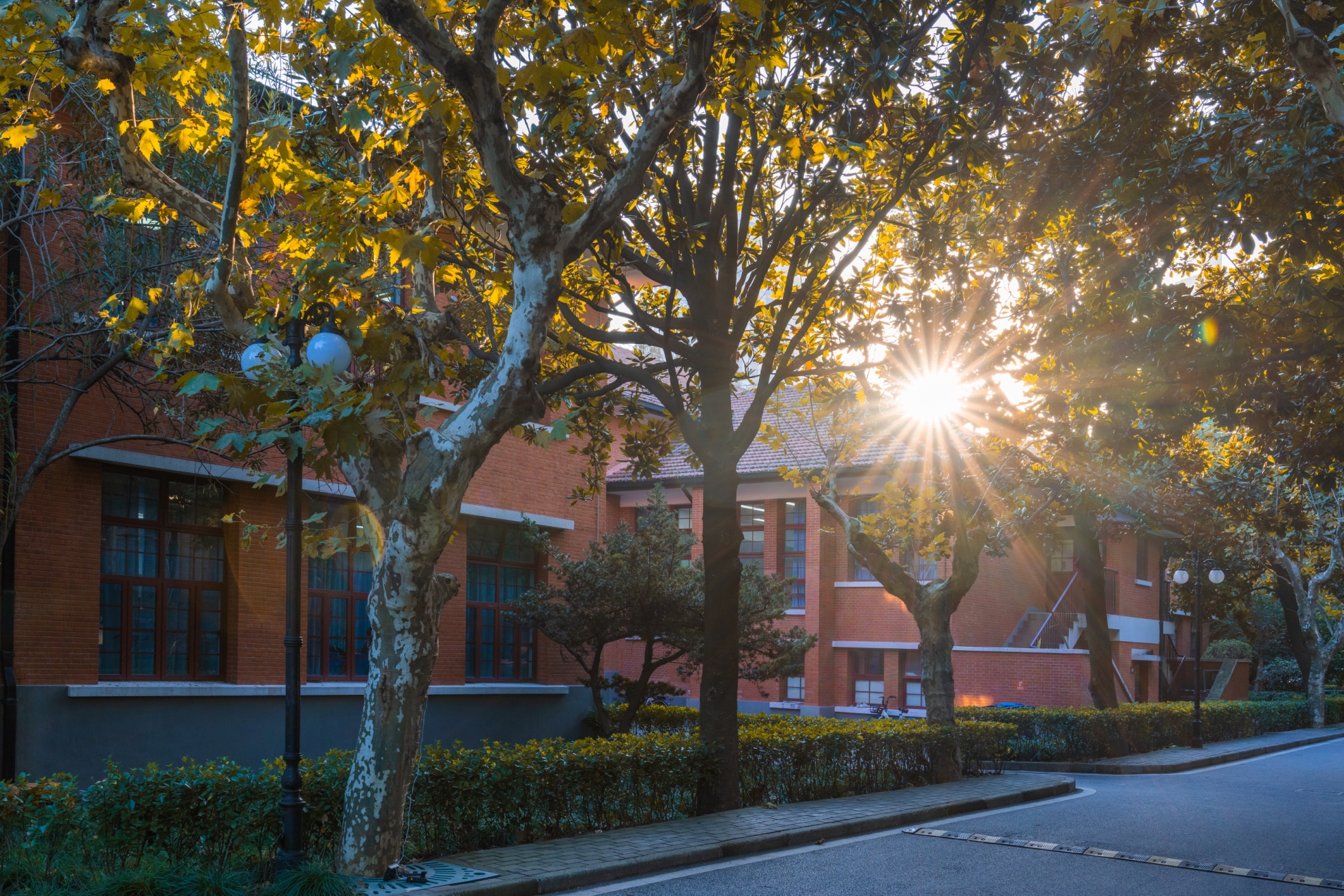 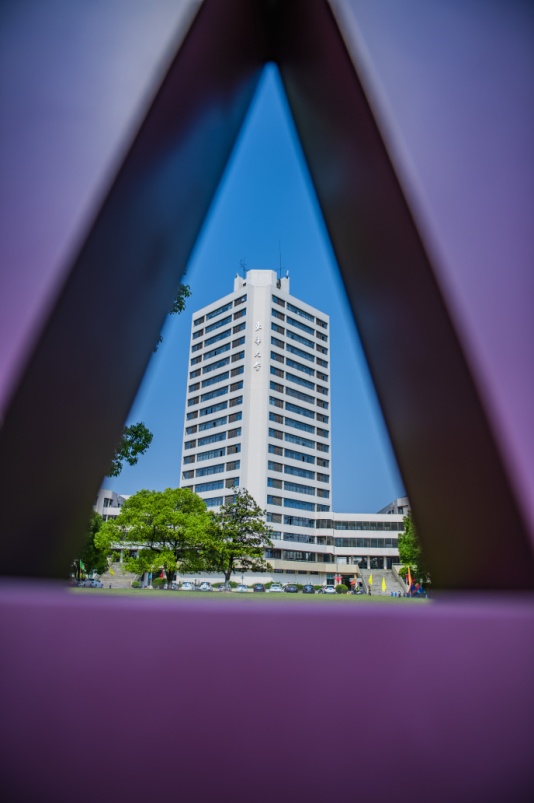 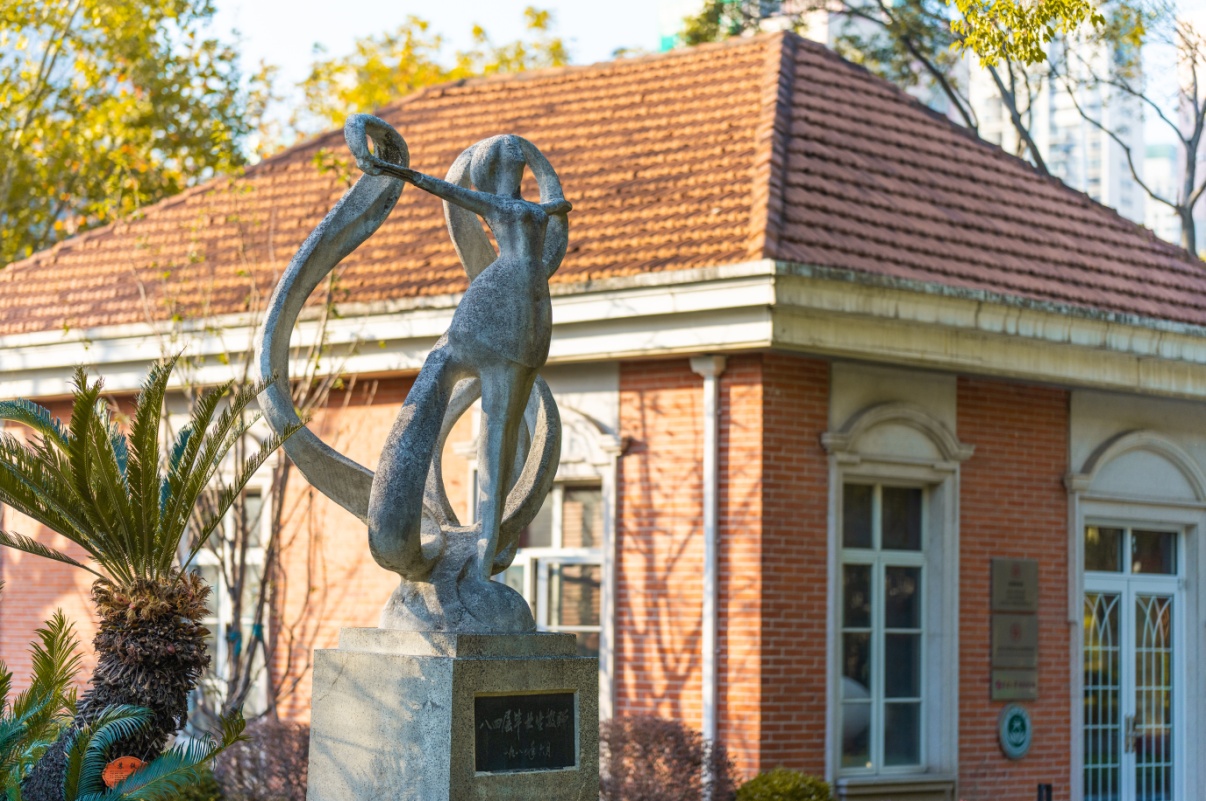 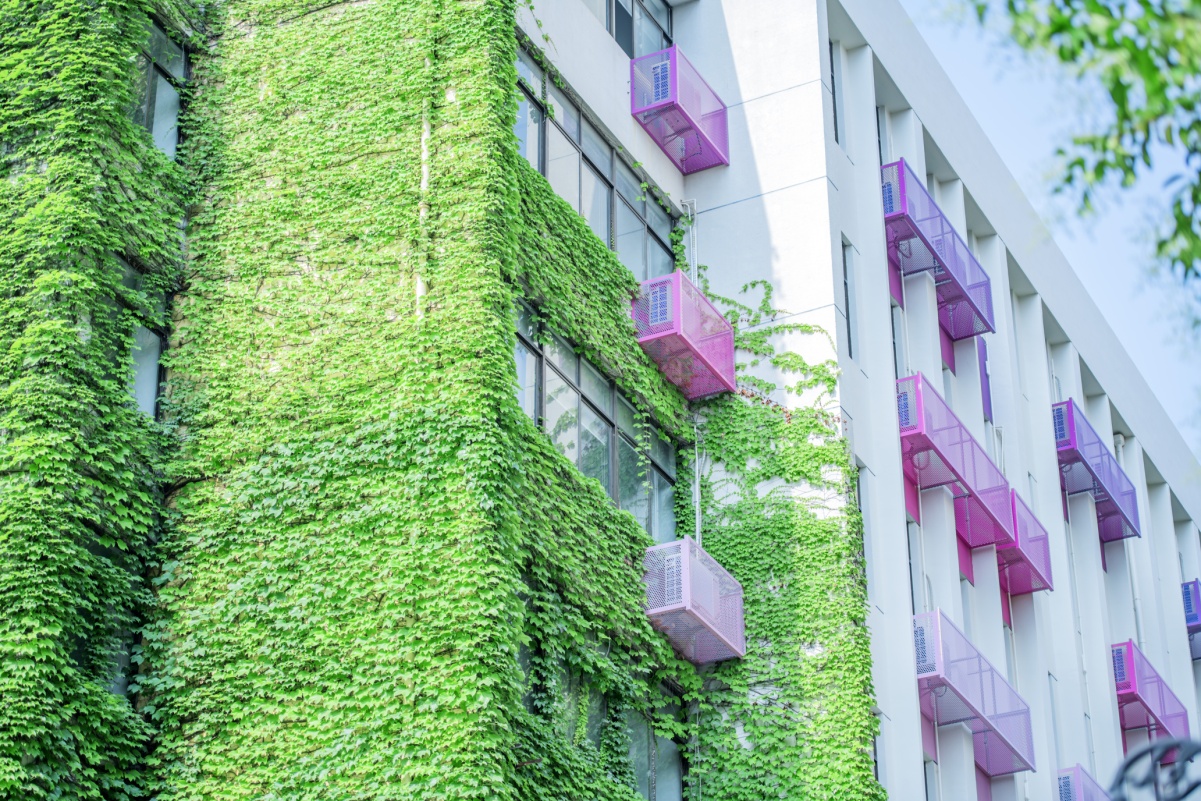 请在此处输入标题
请在此处输入标题
请在此处输入标题
请在此处输入标题
此处为内文编辑区域，请根据实际情况编辑。此处为内文编辑区域，请根据实际情况编辑。此处为内文编辑区域。
此处为内文编辑区域，请根据实际情况编辑。此处为内文编辑区域，请根据实际情况编辑。此处为内文编辑区域。
此处为内文编辑区域，请根据实际情况编辑。此处为内文编辑区域，请根据实际情况编辑。此处为内文编辑区域。
此处为内文编辑区域，请根据实际情况编辑。此处为内文编辑区域，请根据实际情况编辑。此处为内文编辑区域。
请在此输入标题
图文结合页面副标题输入内容区域
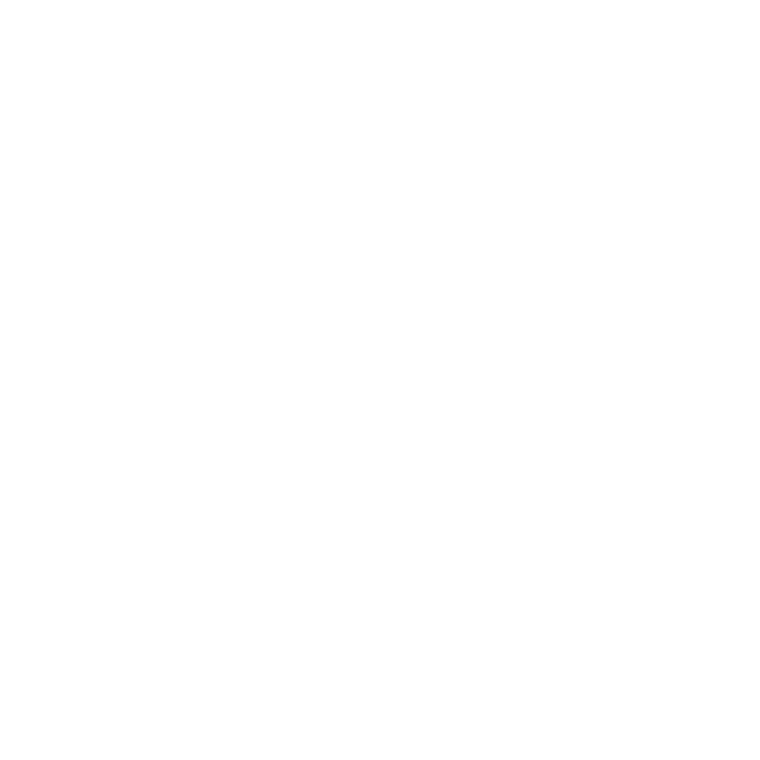 THANK YOU